Марія Заньковецька
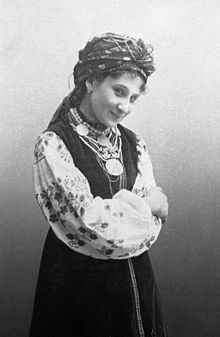 Село Заньки
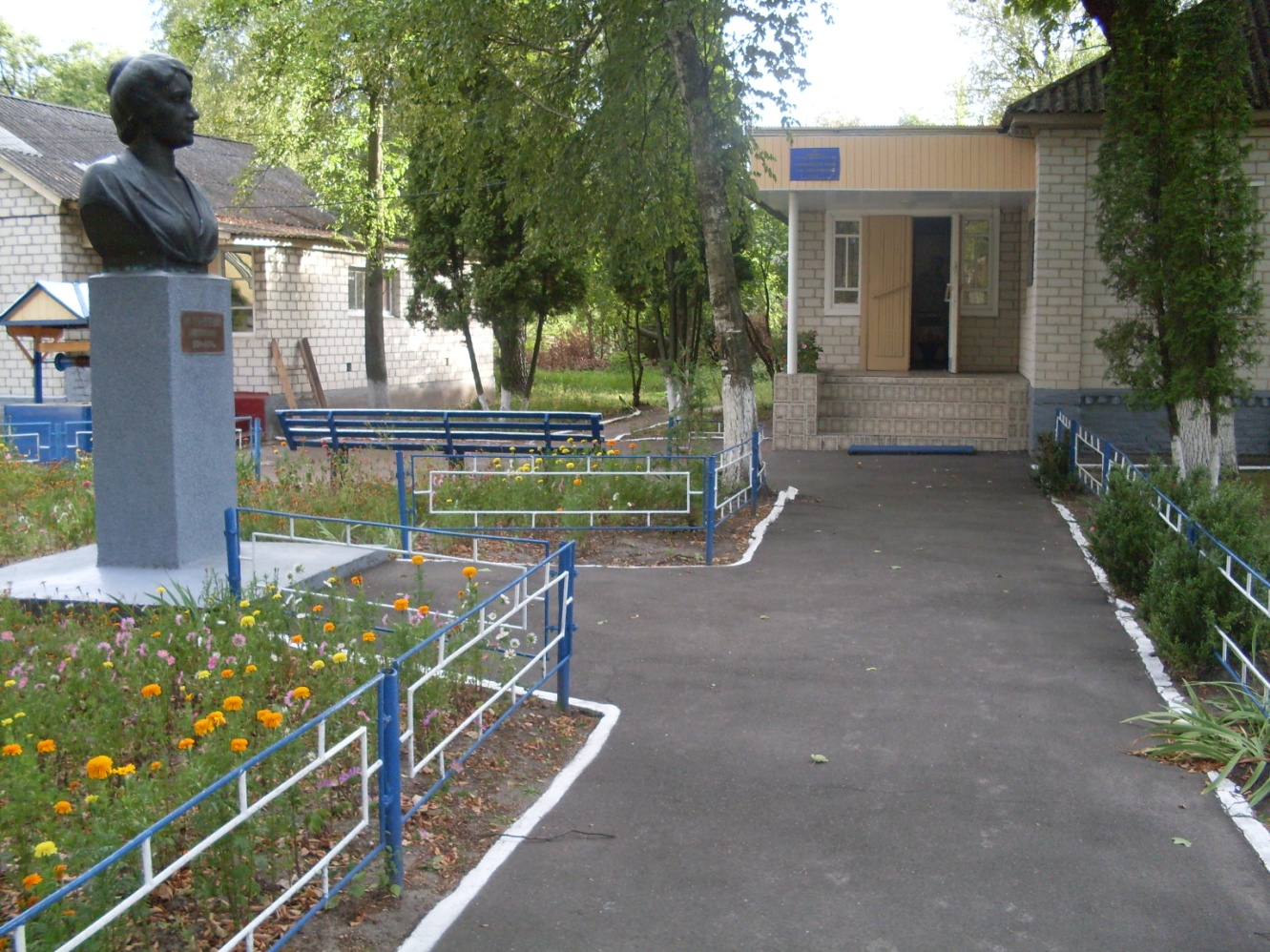 Саме тут народилася Заньковецька
Батько Костянтин Костянтинович Адасовський
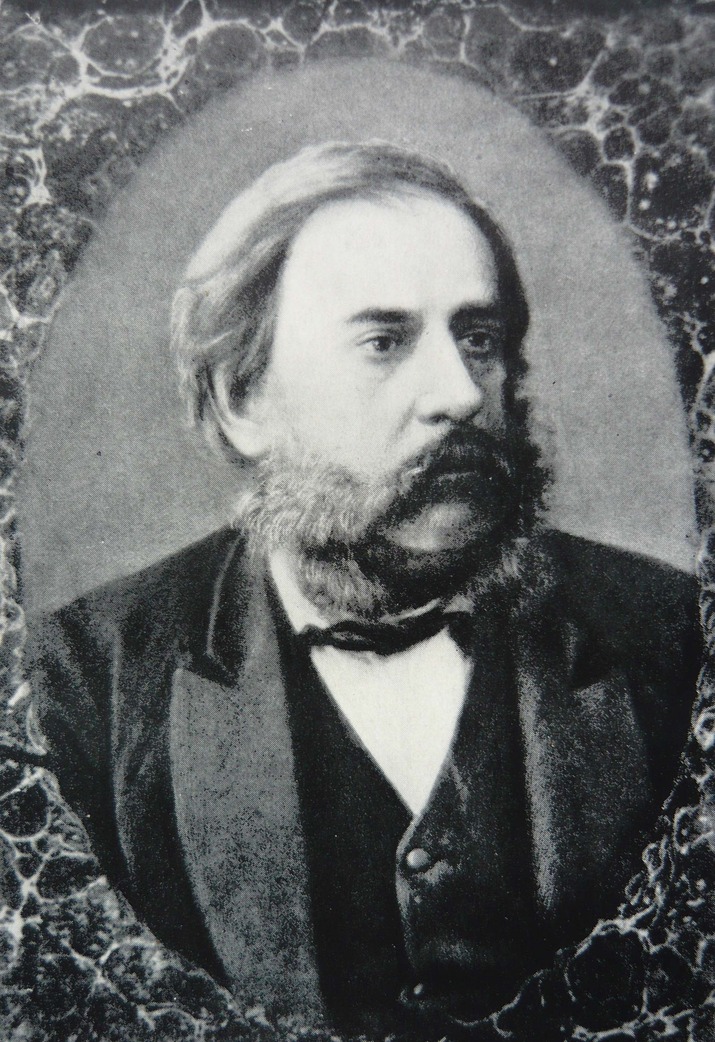 Ніжинський театр
27 жовтня 1882 р. — у міському театрі Єлизаветграда (нині Кіровоград) під орудою Марка Кропивницького розпочався творчий шлях видатної української актриси.
Марія зіграла Наталку в кінофільмі «Наталка Полтавка»(1909)
Різні ролі Марії Заньковецької
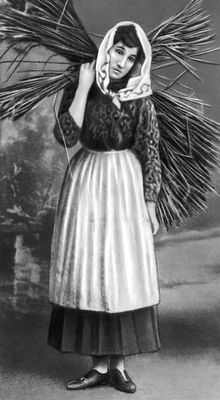 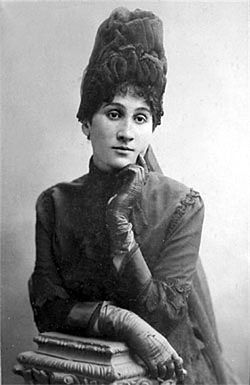 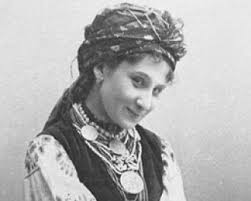 Народний театр «Українська трупа під орудою М.К Заньковецької».
Надгробок Марії Заньковецької на Байковому цвинтарі в Києві
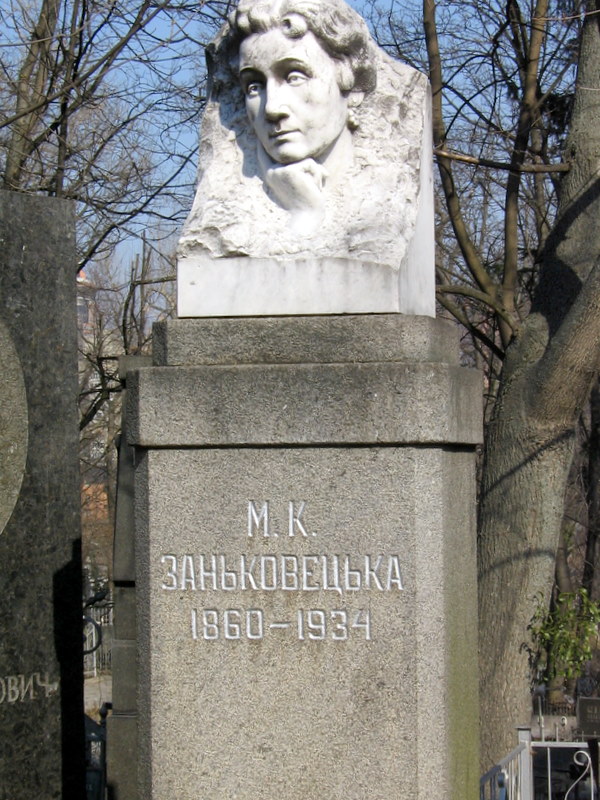 Марія Заньковецька на поштовій марці 2004 року
Дякую за увагу!
Презентацію підготувала 
Учениця 6-а класу гімназії
Слюсаренко анжела